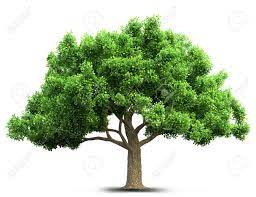 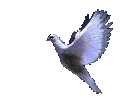 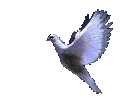 BÀI 6 DỰ ÁN 
BỮA ĂN KẾT NỐI YÊU THƯƠNG
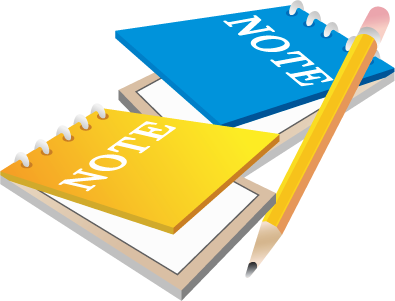 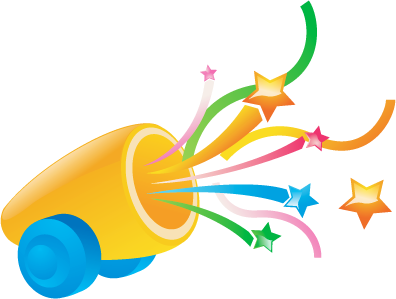 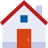 MỤC TIÊU BÀI HỌC
-  Thiết kế được thực đơn một bữa ăn hợp lý cho gia đình .
-Tính toán sơ bộ được dinh dưỡng, chi phí tài chính cho một bữa ăn gia đình
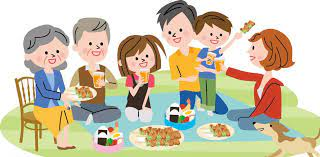 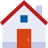 Giới thiệu
-  Bữa ăn gia đình không chỉ cung cấp năng lượng cho cơ thể giúp con người sống khỏe mạnh mà còn chứa đựng  ý nghĩa sâu sắc về sự sum họp , là khoảnh khắc kết nối yêu thương giữa các thành viên trong gia đình
I. NHIỆM VỤ
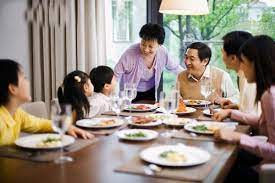 Thiết kế thực đơn một bữa ăn hợp lý cho gia đình
Tính toán nhu cầu dinh dưỡng và chi phí tài chính cho bữa ăn
-
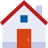 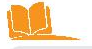 KiloCalo là đơn vị đo lường năng lượng và được viết tắt là kcal
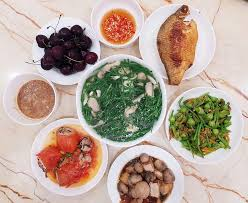 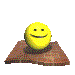 II. TIẾN TRÌNH THỰC HIỆN
Tìm hiểu về nhu cầu dinh dưỡng của các thành viên trong gia đình (tham khảo thông tin trong bảng 6.1 )và trình bày theo mẫu dưới đây
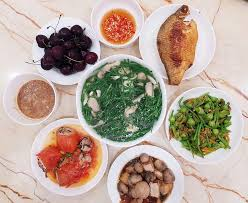 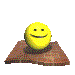 II. TIẾN TRÌNH THỰC HIỆN
2.Tính tổng nhu cầu dinh dưỡng của các thành viên trong gia đình trong một bữa ăn( giả định bằng 1/3 nhu cầu dinh dưỡng cả ngày)
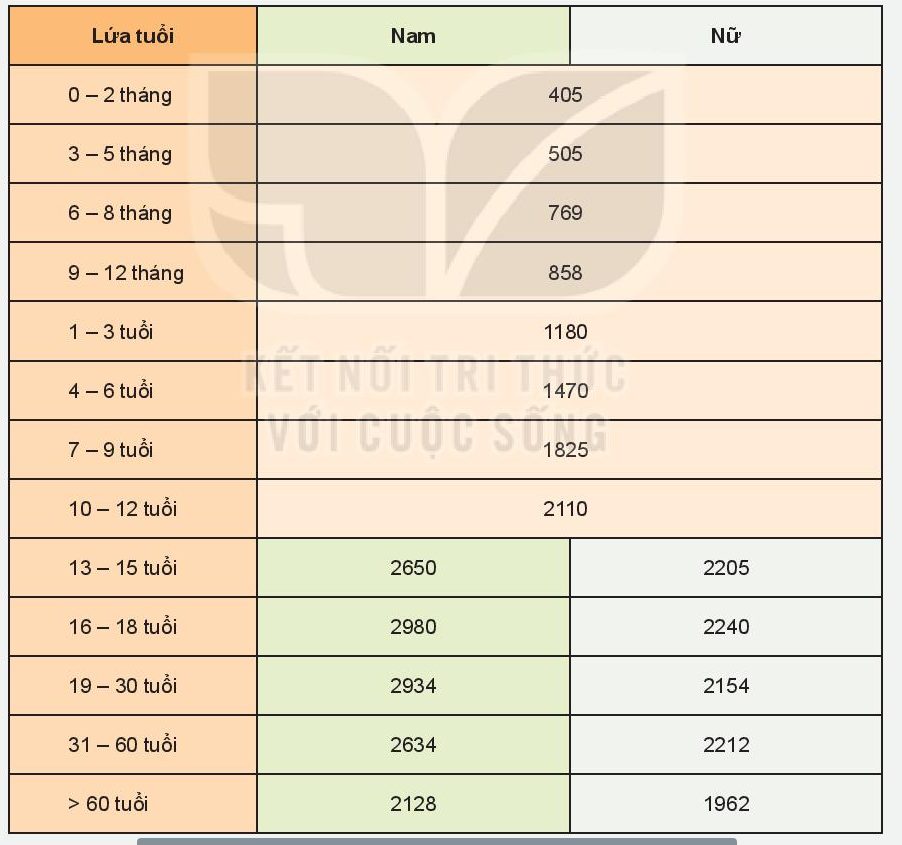 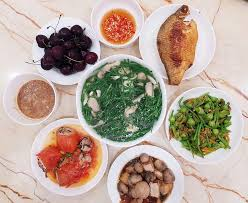 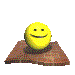 II. TIẾN TRÌNH THỰC HIỆN
3.Tham khảo bảng 6.2 và hình 6.3 xây dựng thực đơn bữa ăn để đáp ứng nhu cầu dinh dưỡng cho cả gia đình và tính toán ở bước 2
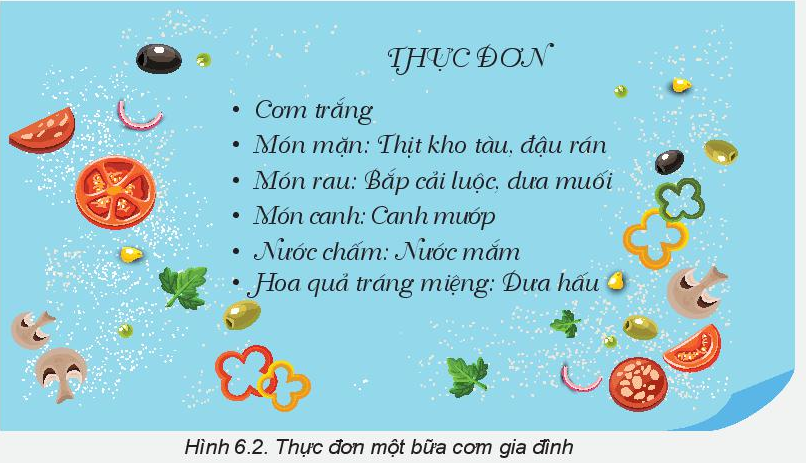 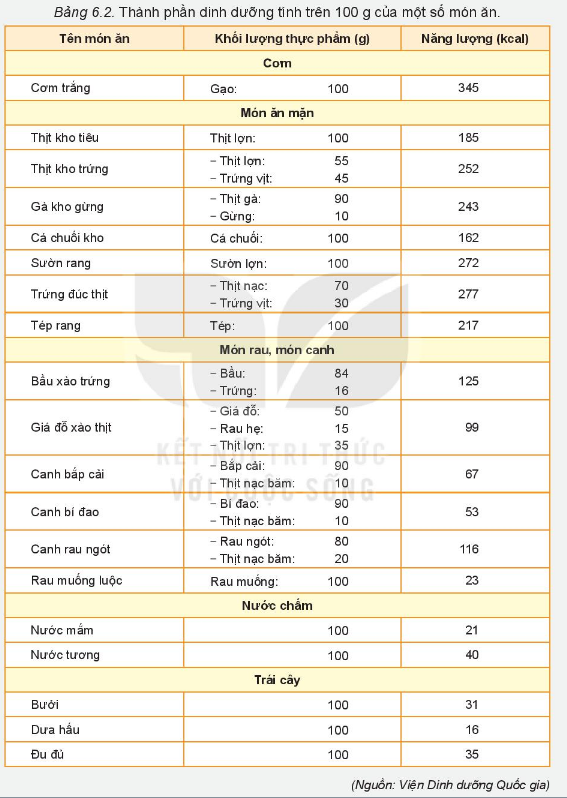 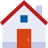 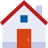 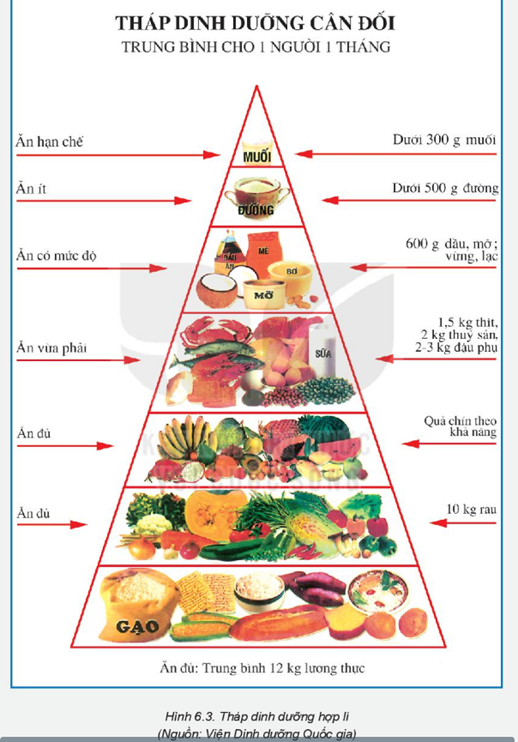 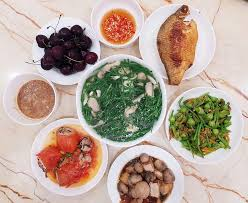 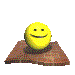 II. TIẾN TRÌNH THỰC HIỆN
4. Lập danh sách các thực phẩm cần chuẩn bị bao gồm tên thực phẩm, khối lượng, giá tiền
5. Tính toán chi phí tài chính cho bữa ăn
6. Làm báo cáo kết quả về dự án học tập
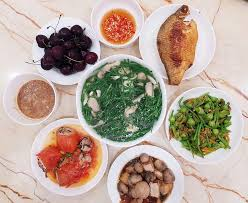 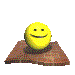 III. ĐÁNH GIÁ
1. Nội dung báo cáo gồm có
-Danh sách các thành viên trong gia đình với nhu cầu về dinh dưỡng
- Thực đơn cho một bữa ăn (trưa hoặc tối)
- Danh sách chuẩn bị thực phẩm
- Chi phí cho bữa ăn
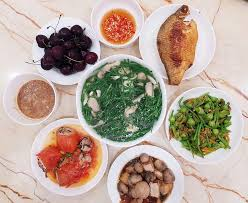 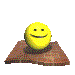 III. ĐÁNH GIÁ
2.Trình bày khách quả xử án trước lớp
Cấu trúc bài báo cáo đầy đủ nội dung, rõ ràng, chặt chẽ.
Diễn đạt tự tin trôi chảy, thuyết phục
Hình thức báo cáo đẹp, phong phú, hấp dẫn
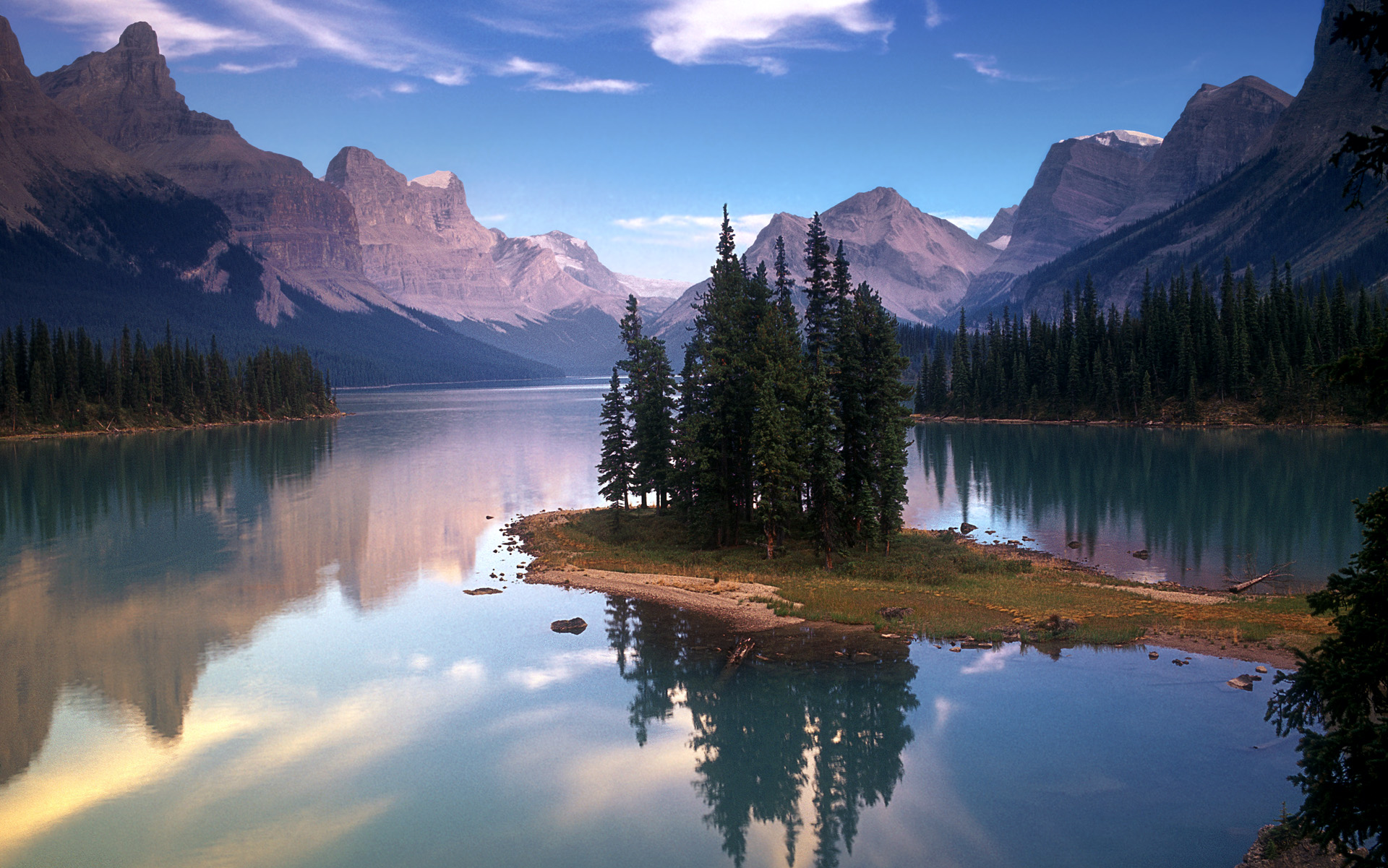 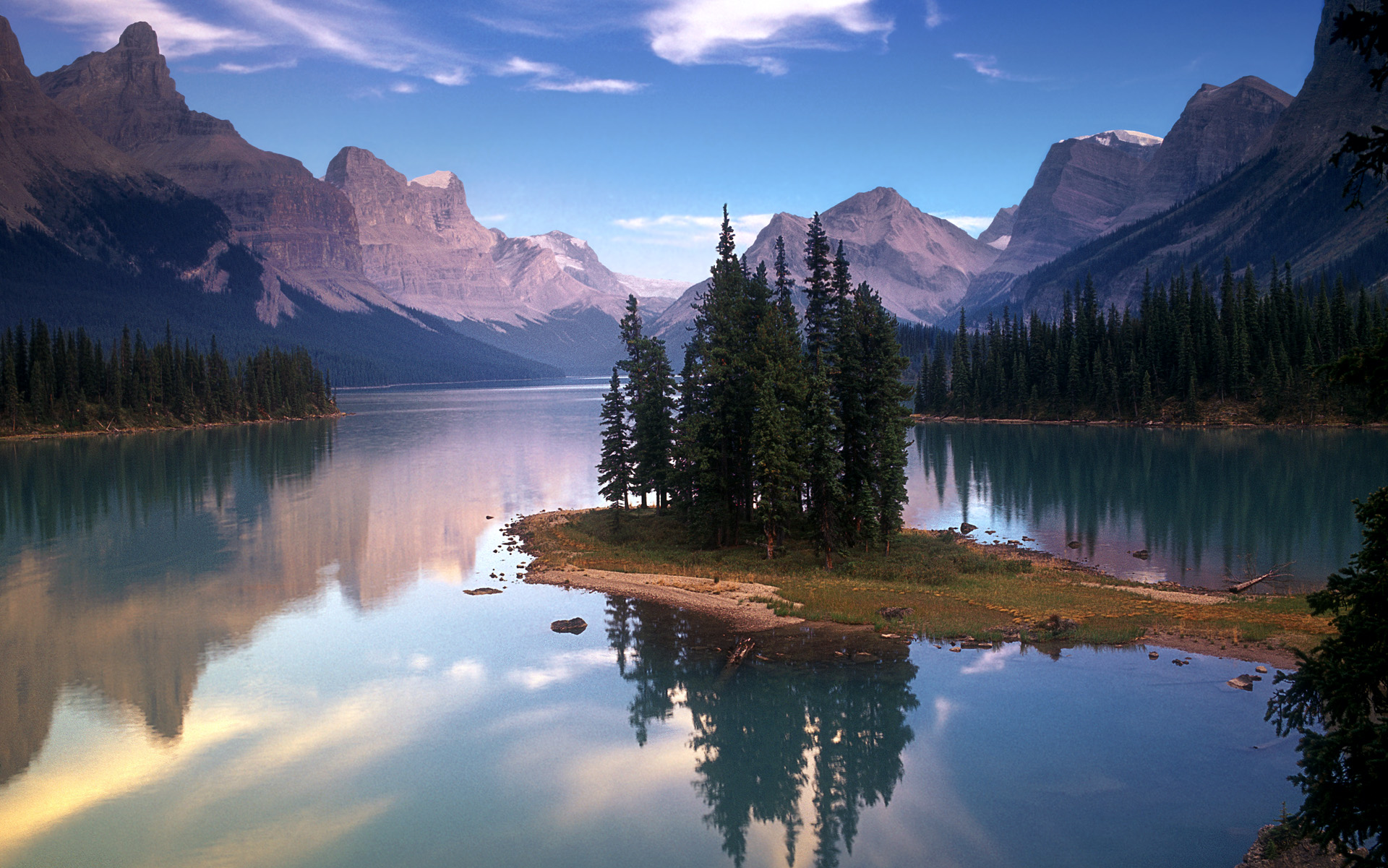 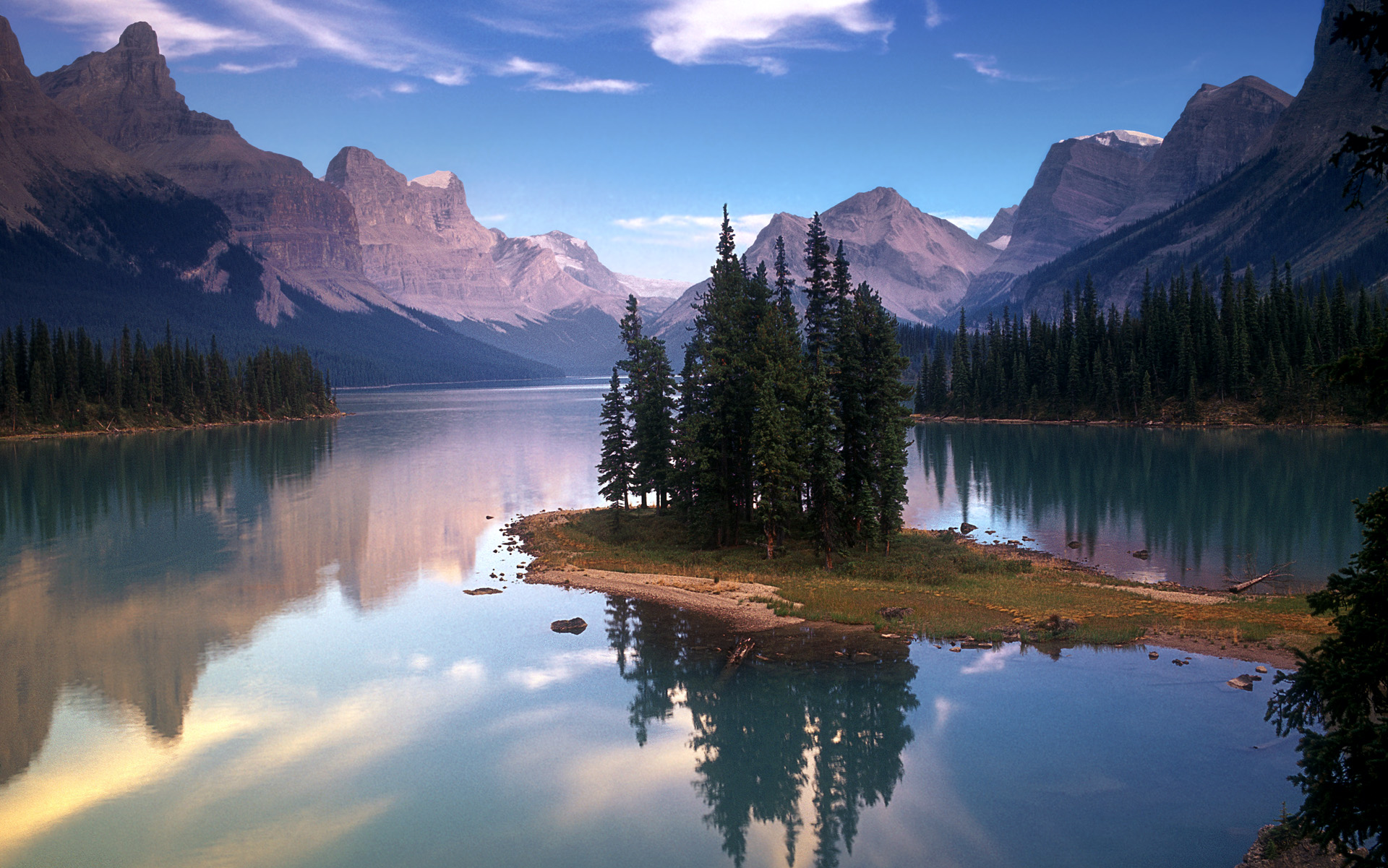 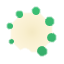 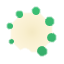 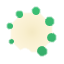 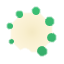 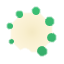 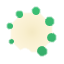 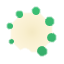 Bài học kết thúc
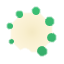 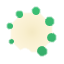 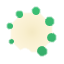 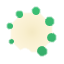 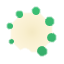 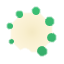 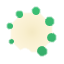 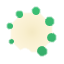 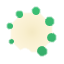